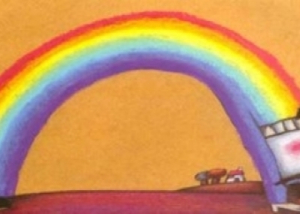 Arteterapia y la búsqueda de un horizonte